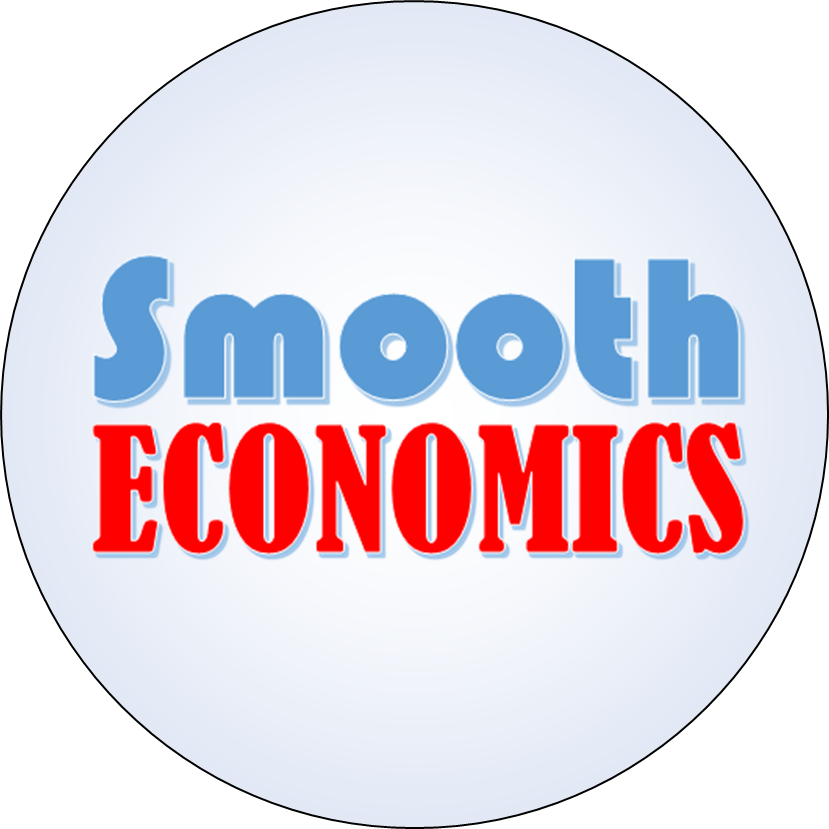 Economic Growth – How it’s caused
Lower 6th Macro
Macroeconomic Objectives
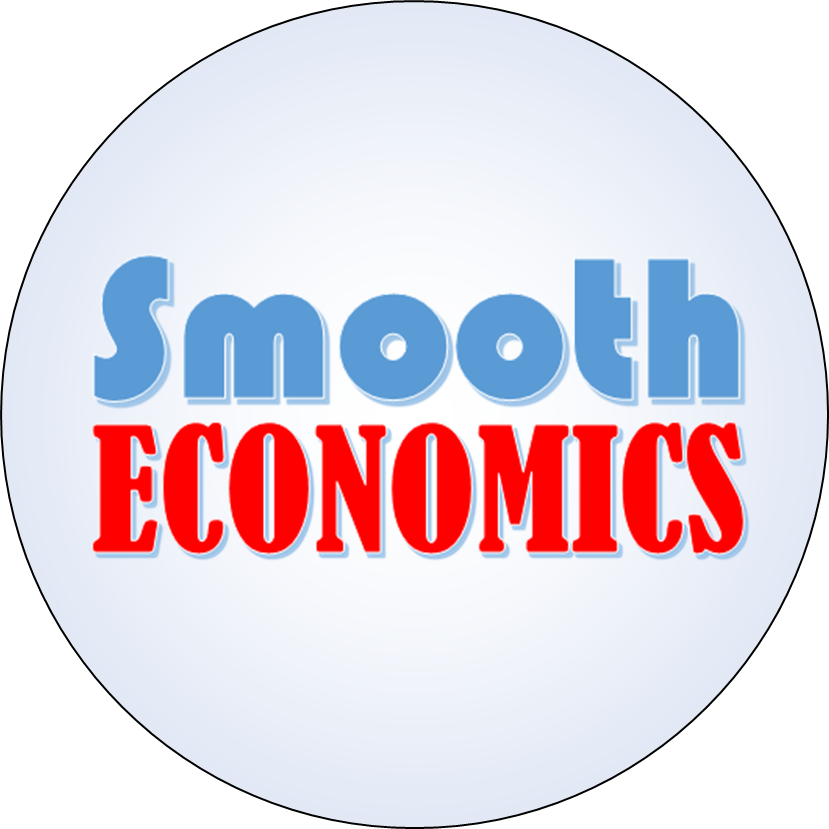 Actual & Potential Economic Growth
Economic Growth
Mr O’Grady
Actual & Potential Economic Growth
Actual Economic Growth: An increase in the actual (value of) output of the economy in the year
AD-AS diagram: actual economic growth is shown by an increase in Y
‘Short run Economic growth’: Actual Economic growth is sometimes referred to as short run economic growth as there doesn’t necessarily need to be any change to the factors of production for there to be actual economic growth
Potential Economic Growth: An increase in the value of an economy’s productive potential
AD-AS diagram: actual economic growth is shown by an increase in YFE, The level of output that occurs when all resources are fully employed – the economy is operating at capacity
‘Long run Economic growth’: Potential Economic growth is sometimes referred to as long run economic growth as change to the factors of production is required.
FoP are only fully flexible in the long run
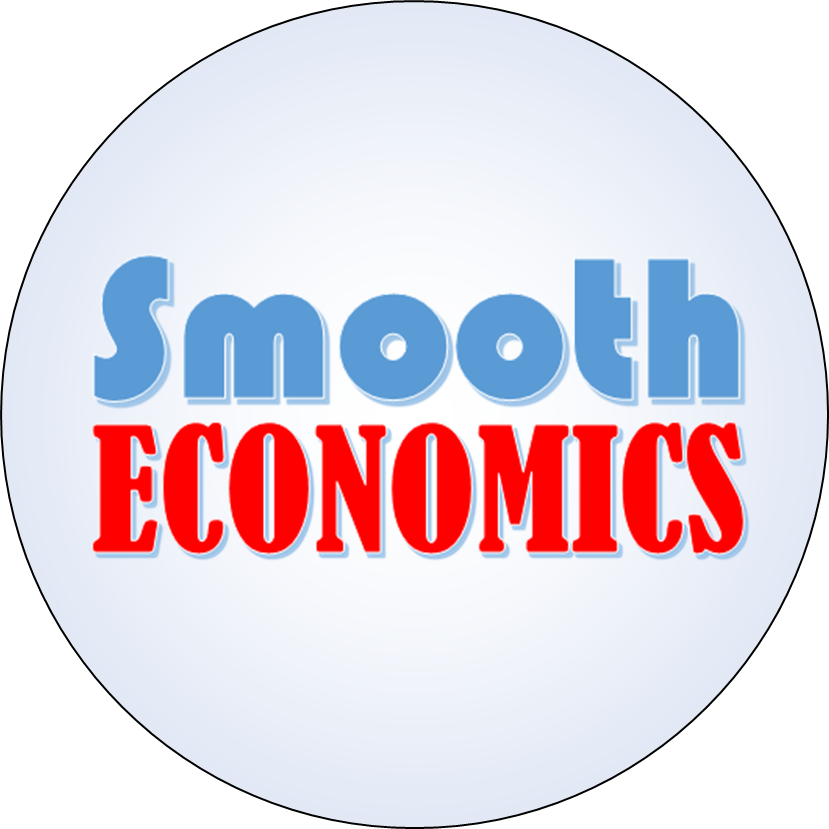 Demand side Causes of Economic Growth
Economic Growth
Mr O’Grady
Demand side Causes of Economic Growth
LRAS1
LRAS
Demand side: Economic growth that occurs from an increase in aggregate demand
Recap: AD = C + I + G + (X - M)
Occurs when there is an increase in one of the components of AD (or a decrease in M)
Can be a direct change to a component (endogenous) or a change to some factor affecting the components (exogenous)
Possible factors encouraging AD growth:
Lower interest rates, increased wages, increased Gov spending, currency depreciation/fall in exchange rate, improved confidence, lower taxes, higher house prices, etc.
Importance: Demand side factors are a key driver of actual economic growth
Without increased AD, increasing AS may not increase equilibrium real national output
LRAS
Price
Level
Price
Level
PLB
PLA
AD 1
AD
YFE
YA
YB
RNO
RNO
AD
YA
However: If the economy is at capacity, growth to AD does not cause any actual Economic growth!
Real national output does not change 
There is only inflation





Evaluating with Classical LRAS: An increase in AD will not give any actual economic growth in the long run
There would be only a short run increase in actual output
But only inflation in the long run
LRAS
SRAS
LRAS
Price
Level
Price
Level
PLC
PLB
PLB
AD 1
PLA
PLA
AD 1
AD
AD
=YFE
YA
YB
YA
=YB
RNO
RNO
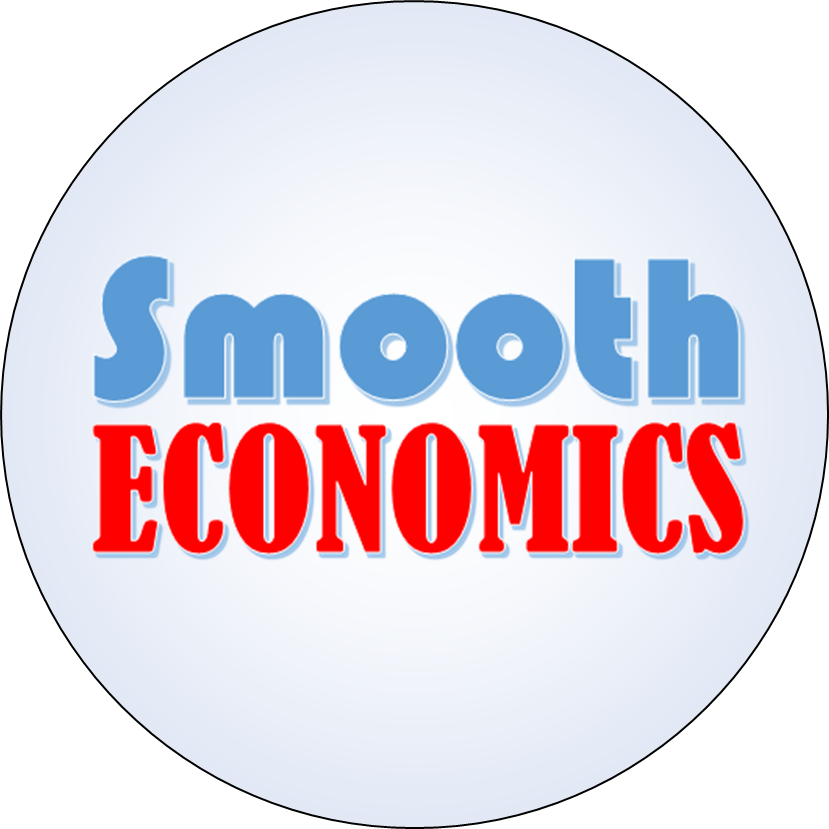 Supply side Causes of Economic Growth
Economic Growth
Mr O’Grady
Supply side Causes of Economic Growth
LRAS1
LRAS
LRAS
LRAS1
Supply side: Economic growth that occurs from an increase in (long run) aggregate supply
LRAS will increase if there is an increase in either the quality or quantity of the factors of production in an economy
Recap: an FOP can increase in quality if there is (factor affected in brackets):
Money spent on R&D (K)
Improvements in education and skills (L)
Changes in relative productivity (K,L, Land)
Changes in government regulations (E, L, K)
an FOP can increase in quantity if there is:
Investment (K)
Demographic changes and net immigration (L)
Changes in government regulations (E, L, K)
Importance: Supply side factors are a key driver of Potential economic growth
Without increased AS, increasing AD will not increase the economy’s productive capacity
Price
Level
Price
Level
YFE
YFE
YFE 1
YFE 1
RNO
RNO
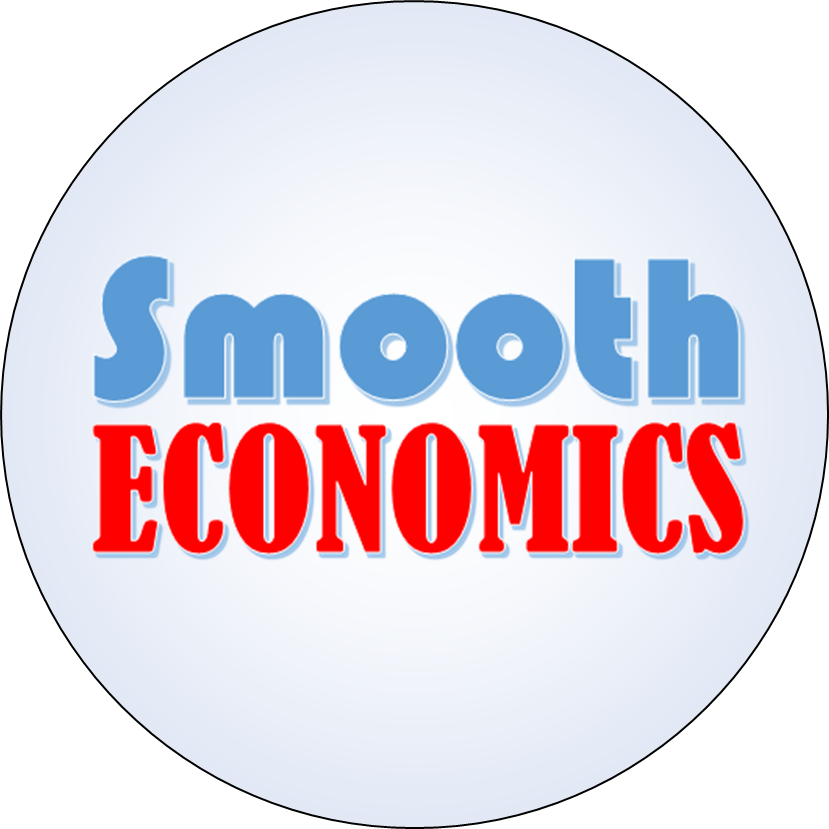 Constraints on Economic Growth
Economic Growth
Mr O’Grady
Constraints on Economic Growth
Definition: Anything that impedes growth of either a country’s actual or potential output
Different constraints:
Absence of capital markets: in some countries poor financial sectors means that it is difficult to raise the finance required for investment.  
This is often cited as a main cause of the lack of economic development in some African countries.
Instability of government: This can lead to myopic decision-making that will impact on investment, particularly from the government itself.  
As regimes change frequently so do their policies.  
This does not provide businesses from within, and outside, the country with the confidence to invest.
Labour market problems: A shortage of skilled labour means there is a shortage of a very important factor input, and this will clearly constrain economic growth.
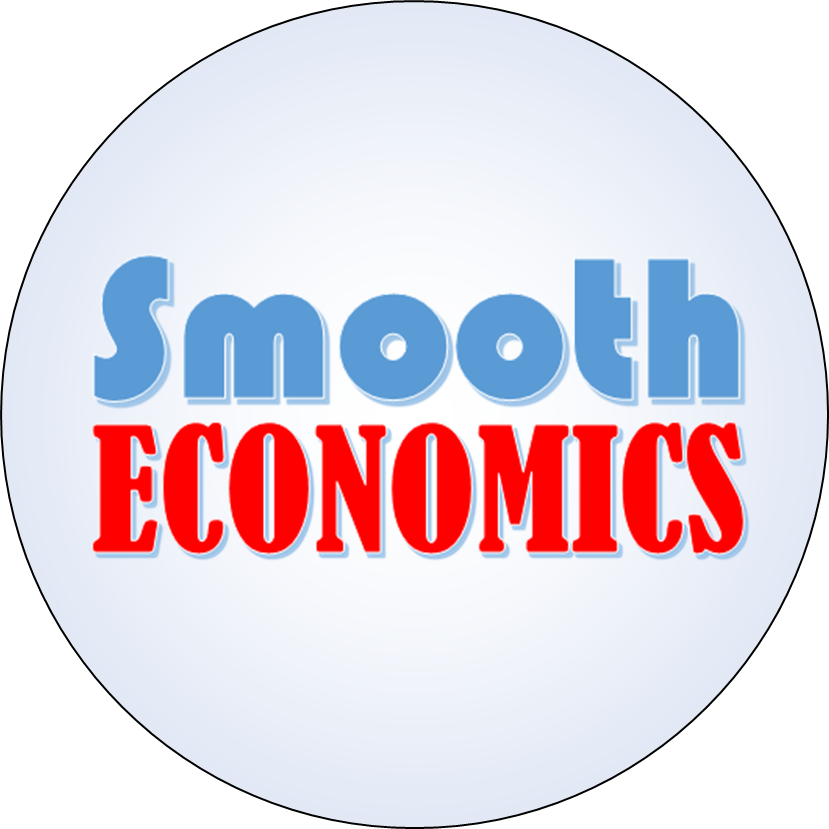 Export-led Growth
Economic Growth
Mr O’Grady
Export-led growth
Export led growth: where a significant part of the expansion of real GDP flows from the successful exporting of goods and services to other countries. 
Examples: China, Ireland, S. Korea, Singapore, Hong Kong, Vietnam, and other emerging economies.
Advantages of export-led growth:
Growing export sales grows profit for firms, leading to increases in investment through the accelerator effect. 
Higher investment increases a country’s productive capacity which then increases the potential for exports.
Many industries help facilitate trade such as trade insurance, logistics and port facilities. Countries with fast-growing export sectors are likely to see growth in these industries too. 
Examples: The Netherlands (including the port of Rotterdam), Singapore and Hong Kong have developed globally-scaled hubs for trade through promoting exports
Drawbacks from export-led growth:
Possible over-dependence on the economic cycles of trade partners and exposure to external shocks
Persistent trade surpluses might incite a protectionist response from other nations 
They might feel that the benefits of trade have been unfavourably distributed.
Rapid export-led growth can lead to demand pull inflation. 
High relative inflation can then worsen price competitiveness and indeed harm net exports consequently!
Can be unsustainable if it requires extraction of natural resources beyond that required for maintaining long term balanced growth.
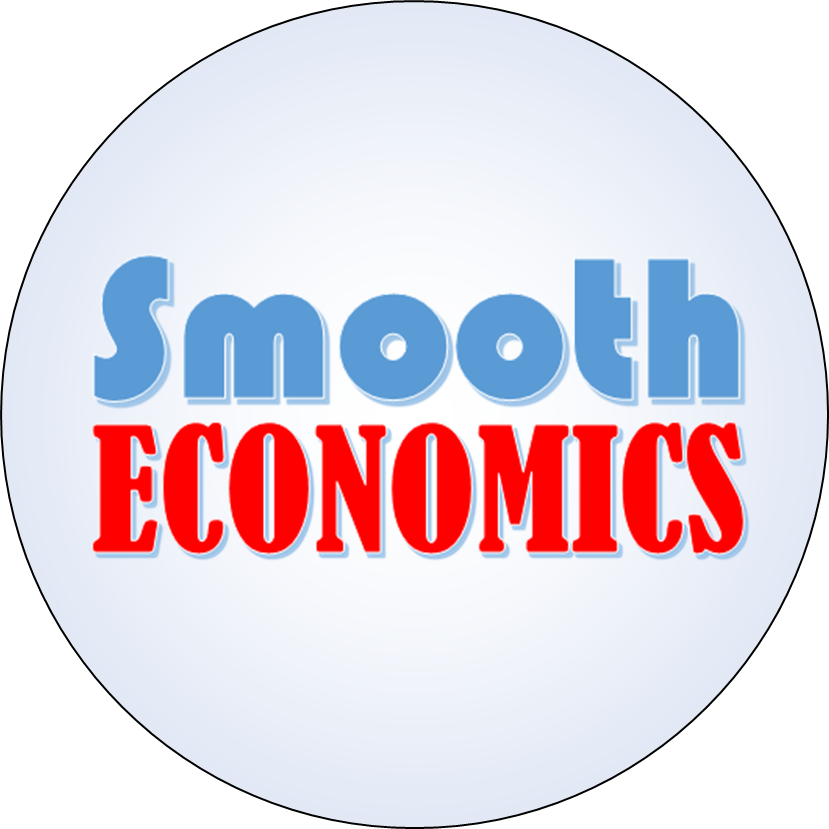 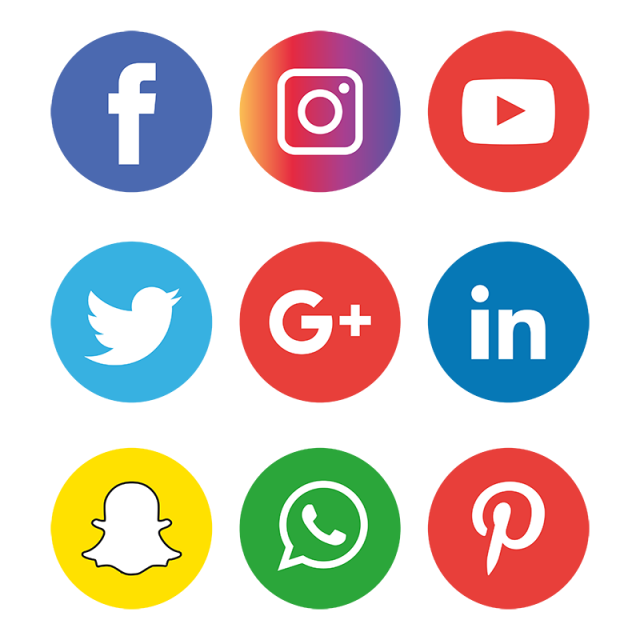 Where next?
Don’t forget to SUBSCRIBE!
Visit our website: www.smootheconomics.co.uk
Find more resources, extension materials, details of courses, competitions, and more!
Follow our socials:
Instagram: @smootheconomics
Twitter: @SmoothEconomics
Facebook: @SmoothEconomics
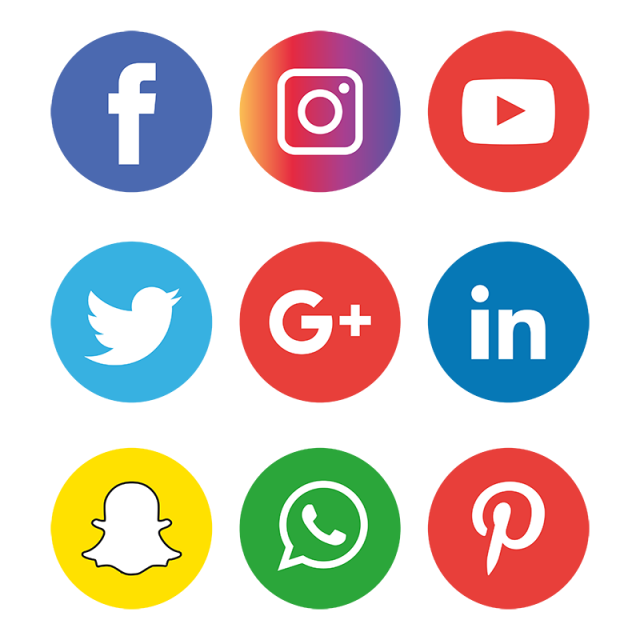 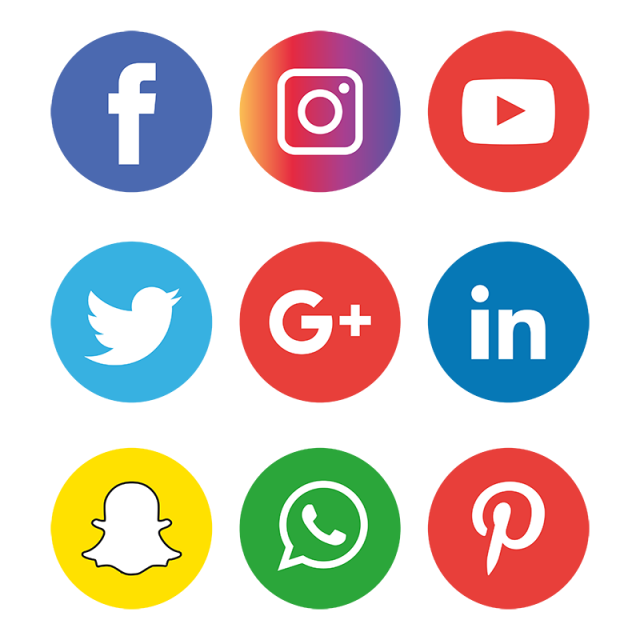 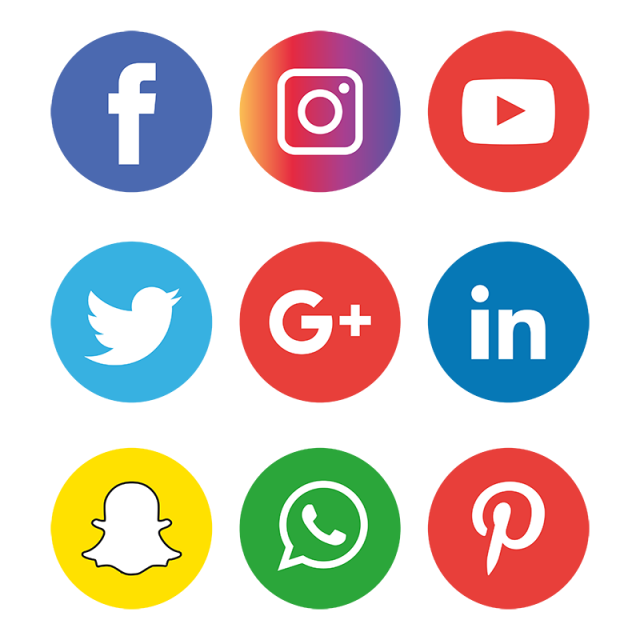